10. HAFTA
TUR181TÜRK DİLİ l
Temel Kavramlar
Bu bölümde; şekil bilgisi içerisinden kök ve ek bilgisine değinilecektir.
KBUZEM
Karabük Üniversitesi
Uzaktan Eğitim Uygulama ve Araştırma Merkezi
2
Şekil Bilgisi
Sözcüklerin köklerini, eklerini ve bunların türlerini, bileşme yollarını, sözcüğün türeme ve çekim özelliklerini inceleyen dil bilim dalına şekil bilgisi denir. 

Türkçe yapı bakımından eklemeli (bitişken) diller grubuna girer. Kök değişmez. Genellikle tek hecelidir ve fiil köküdür. Bu değişmez köke birtakım ekler getirilerek yeni biçimler ve anlamlar elde edilir. Yani kök değişmez kısım, ek ise görevli kısımdır.
KBUZEM
Karabük Üniversitesi
Uzaktan Eğitim Uygulama ve Araştırma Merkezi
3
Şekil Bilgisi
Türkçenin ekler sistemi çok düzenlidir. Sözcüğün köküne önce yapım sonra çekim eki getirilir. Buna göre Türkçede şöyle bir yapı özelliği vardır: 
	KÖK + YAPIM EKİ + (yardımcı ses) + ÇEKİM EKİ   (söz-len-i-yor)                             	
NOT 1 : Yardımcı ses sadece gerekli durumlarda kullanılmaktadır. 
NOT 2: Nadiren bu yapının dışına çıkıldığı görülür: “ Anne-m-siz” Bu kelimede anne köküne önce sahiplik eki olan iyelik çekim eki arkasından yapım eki getirilmiştir. 
NOT 3: Bir sözcüğe birden fazla yapım ve çekim eki getirilebilir. 
NOT 4: Sözcüğün yapım eki almış haline “gövde” adı verilir. Gövde durumundaki sözcükler anlam ya da tür bakımınından değişikliğe uğradığı için “türemiş” sözcüklerdir.
KBUZEM
Karabük Üniversitesi
Uzaktan Eğitim Uygulama ve Araştırma Merkezi
4
Kök
Kelimenin anlam taşıyan en küçük parçasıdır. Kelimenin başında bulunan sabit unsurdur ve hem tek başına hem de eklerle kullanılabilir. Kökler parçalanamazlar, parçalandıklarında anlamsız birlikler oluşur.
KBUZEM
Karabük Üniversitesi
Uzaktan Eğitim Uygulama ve Araştırma Merkezi
5
KÖK
. Kelime kökleri tek şekillidir, türetme ve çekim esnasında değişime uğramazlar. Türkçe kelimelerde kökler, genellikle tek hecelidir ancak zaman içinde asıl kök anlamını kaybederek ekiyle birlikte kalıplaştığı köklere de rastlanır.  Kelime yapıları incelenirken kök ile gövde arasındaki anlam birliği göz önünde bulundurulmalıdır.
KBUZEM
Karabük Üniversitesi
Uzaktan Eğitim Uygulama ve Araştırma Merkezi
6
Kök
Kökler, isim ve fiil kökleri olmak üzere ikiye ayrılır. 

İsim kökleri: Anlam ve yapı olarak tamamlanmış, bağımsız şekillerdir. 
Ev, ağaç, güzel, aşk...

Fiil Kökleri : Fiil kökleri tamamlanmamış, eksik yapılardır.
Say-, ver-, git-, kal-…
KBUZEM
Karabük Üniversitesi
Uzaktan Eğitim Uygulama ve Araştırma Merkezi
7
Kök
NOT: Bazı sözcüklerin köklerinin isim mi fiil mi olduğu kullanıldığı yere göre belli olur. Bu tür köklere ortak kök adı verilir. Bu kökler sesteş sözcüklerden oluşur. 

Ör: 
Arabanın camını kıran bu iri taştı. ( Taş: İsim kökü)
Ocaktaki yemek taştı. (Taş-: Fiil kökü)

Geçirdiğim en güzel yazdı. (Yaz: İsim kökü)
Bütün notları defterine yazdı. (Yaz: Fiil kökü)
KBUZEM
Karabük Üniversitesi
Uzaktan Eğitim Uygulama ve Araştırma Merkezi
8
UYGULAMA
Aşağıdaki sözcüklerin köklerini bularak kökünün türü bakımından isim mi fiil mi olduğunu belirtiniz.
Başarı
Sevgili
Utangaç
Görgüsüz
Boyacı
Birim
Gelinlik

Yüzücü
Yanlışlık
Sürüngen
Işık
Bağımlı
Oynayan
Fısıltı
KBUZEM
Karabük Üniversitesi
Uzaktan Eğitim Uygulama ve Araştırma Merkezi
9
Ek
Ekler, sözcüklerin kök ya da gövdelerine eklenerek onların anlamını, yapısını değiştiren ya da sözcüklerin cümlede görev almasını sağlayan yapılardır.
KBUZEM
Karabük Üniversitesi
Uzaktan Eğitim Uygulama ve Araştırma Merkezi
10
EK
Eklerin Özellikleri
Ses yapısı bakımından köklere uyum sağladıkları için çok şekilli özellik gösterebilirler: kaplık, bilek-lik, görgüsüz-lük, bol-luk
Üst üste gelerek zamanla kaynaşıp birleşen ekler bulunmaktadır. Bunlara kalıplaşmış ek veya birleşik ek adı verilir: kaz-ıntı, gör-üntü...
KBUZEM
Karabük Üniversitesi
Uzaktan Eğitim Uygulama ve Araştırma Merkezi
11
Ek
Ekler, çekim ve yapım ekleri olarak ikiye ayrılırlar:
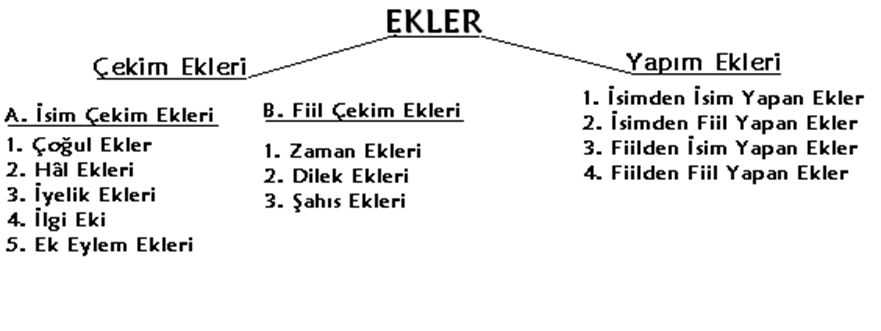 KBUZEM
Karabük Üniversitesi
Uzaktan Eğitim Uygulama ve Araştırma Merkezi
12
Ek
Kök ve gövdelere getirildiğinde yeni anlamda sözcükler türeten dil birliklerine yapım ekleri denir. 

Kök ve gövdelere getirildiklerinde kelimenin anlamını değiştirmeyen ancak eklendikleri sözcüğü, cümlede diğer kelimelere bağlayıp cümleye anlam veren unsurlara çekim ekleri denir. Çekim ekleri de kendi içinde ikiye ayrılır:
KBUZEM
Karabük Üniversitesi
Uzaktan Eğitim Uygulama ve Araştırma Merkezi
13
Ek
İsim Çekim Ekleri: İsim kök ve gövdelerine getirilirler: Çokluk eki, iyelik ekleri, hâl (durum) ekleri ve soru ekleri bu kategoridedir.

Fiil Çekim Ekleri: Fiil kök ve gövdelerine getirilen eklerdir: Şekil ve zaman ekleri, şahıs ekleri, soru eki ve fiilimsi ekleri olmak üzere dört gruptadır.
KBUZEM
Karabük Üniversitesi
Uzaktan Eğitim Uygulama ve Araştırma Merkezi
14
Gövde ve Yardımcı Ses
Yapım eki veya ekleri alarak genişlemiş olan köklere ise  gövde denir. Gövdeler, türemiş kelimelerdir. İsim ve fiil gövdeleri olarak ikiye ayrılırlar. 

Türkçe bir kelimede yan yana gelmeyen sesleri birleştirmek için kullanılan türeme seslere yardımcı ses denir.
KBUZEM
Karabük Üniversitesi
Uzaktan Eğitim Uygulama ve Araştırma Merkezi
15
Gövde ve Yardımcı Ses
y:  Ünlü çatışmasını engeller, bu özelliği ile koruyucu ünsüz olarak adlandırılır. İki ünlü arasına girer: araba-y-ı, almalı-y-ım ...
n: Zamirleri çekim eklerine bağlarken kullanıldığı için zamir n’si de denilen bu ses, iyelik üçüncü şahıs ekleri ile hâl eklerinden sonra getirilir: babası-n-a, defteri-n-de …
ı, i, u, ü:  bil-i-yor, kaç-ı-k, baş-ı-m ... (-yor ekinin önünde daralma da meydana gelebilir. Bunu yardımcı sesle karıştırmamak gerekir. Bekli-yor, bekle- eyleminden daralmıştır.
Uyarı:  “s” ve “ş” sesleri eklere dahil olduğundan yardımcı ses değildir.
anne-si, yedi-şer …(hep eklere dahildir) 
“a, e, o, ö” ise yardımcı ses olarak kullanılmaz.
KBUZEM
Karabük Üniversitesi
Uzaktan Eğitim Uygulama ve Araştırma Merkezi
16
Kaynakça
Editör Ceyhun Vedat Uygur, Üniversiteler İçin Türk Dili Yazılı ve Sözlü Anlatım, Kriter Yayınevi, İstanbul, 2007.
Ertuğrul Yaman, Üniversiteler İçin Örnekli-Uygulamalı Türk Dili ve Kompozisyon, Gazi Kitabevi, 2. Baskı, Ankara, 2000.
Fahri Özkan, Türk Dili ve Kompozisyon Bilgileri, Murathan Yayıncılık, 5. Baskı, Trabzon, 2009. 
Zeynep Korkmaz, Ahmet B. Ercilosun, Tuncer Gülensoy, İsmail Parlatır, Hamza Zülfikar, Necat Birinci, Türk Dili ve Kompozisyon, Ekin Kitabevi, Ankara, 2005.
İsmail Acar, Türk Dili, Alem Kitabevi, Balıkesir, 2004.
KBUZEM
Karabük Üniversitesi
Uzaktan Eğitim Uygulama ve Araştırma Merkezi
17
Teşekkür Ederim
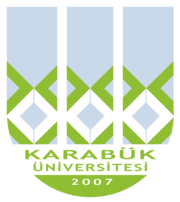 Sağlıklı ve mutlu bir hafta geçirmeniz temennisiyle, iyi çalışmalar dilerim…
KBUZEM
Karabük Üniversitesi
Uzaktan Eğitim Uygulama ve Araştırma Merkezi
18